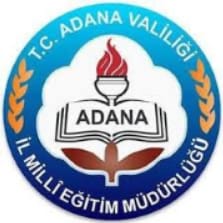 ÇOCUKLARDA ÖZGÜVEN
ÖĞRETMENLERE ÖNERİLER
ÇOCUK YAŞADIĞINI ÖĞRENİR
EĞER BİR ÇOCUK SÜREKLİ ELEŞTİRİLMİŞSE,
                                           KINAMA VE AYIPLAMAYI ÖĞRENİR

EĞER BİR ÇOCUK KİN ORTAMINDA BÜYÜMÜŞSE,
                                         KAVGA ETMEYİ ÖĞRENİR

EĞER BİR ÇOCUK ALAY EDİLİP AŞAĞILANMAIŞSA,
                                          SIKILIP UTANMAYI ÖĞRENİR.
 
		EĞER BİR ÇOCUK DEVAMLI UTANÇ DUYGUSU İLE EĞİTİLMİŞSE,
                                           KENDİSİNİ SUÇLAMAYI ÖĞRENİR.

EĞER BİR ÇOCUK HOGÖRÜ İLE YETİŞTİRİLMİŞSE,
                                           SABIRLI OLMAYI ÖĞRENİR.

	EĞER BİR ÇOCUK DESTEKLENİP YÜREKLENDİRİLMİŞSE,
                                           KENDİNE GÜVEN DUYMAYI ÖĞRENİR.

	EĞER BİR ÇOCUK ÖVÜLMÜŞ VE TAKDİR EDİLMİŞSE,
                                           TAKDİR ETMEYİ ÖĞRENİR.

		EĞER BİR ÇOCUK HAKKINA SAYGI DUYULARAK BÜYÜTÜLMÜŞSE,
                                          ADİL OLMAYI ÖĞRENİR.

EĞER BİR ÇOCUK KABUL VE ONAYI GÖRMÜŞSE,
                                         KENDİNİ SEVMEYİ ÖĞRENİR.

		EĞER BİR ÇOCUK AİLE İÇİNDE DOSTLUK VE ARKADAŞLIK GÖRMÜŞSE,
                      BU DÜNYADA MUTLU OLMAYI ÖĞRENİR.

                                                                                           NOLT
ÖZGÜVEN
Özgüveni daha iyi anlayabilmek için aşağıdaki üç kavramın bilinmesi yararlı olacaktır. 
Bunlardan ilki benlik,

 İkincisi benlik saygısı

 ve üçüncüsü özyeterliliktir.
ÖZGÜVEN
Benlik; kişinin kendisi ile ilgili sahip olduğu algıları, düşünceleri ve değerleri içerir(Rogers)

Benlik saygısı, bireyin kendisine yönelik olumlu veya olumsuz bakış açısı, değerlendirmeleri, tutumları ve inançları olarak tanımlanmaktadır(Rosenberg).
ÖZGÜVEN
Özyeterlilik kavramı ilk kez, Bandura’nın Sosyal Öğrenme Kuramı’nda ortaya çıkmıştır. Bireylerin olası durumlarla başa çıkabilmek için gerekli olan eylemleri ne kadar iyi yapabileceklerine ilişkin bireysel yargılarıyla ilgili bir kavramdır (Bıkmaz, 2004).
ÖZGÜVEN NEDİR? ÖZGÜVEN NASIL OLUŞUR?
KENDİNİ DEĞERLİ HİSSETMEK
Çocuğun kendisine yönelik iyi duygular geliştirmesi sonucu kendisini iyi hissetmesi. 
Başka bir değişle kendisi olmaktan memnun olması ve bunun sonucu kendisi ve çevresiyle barışık olması demek.
Özgüven Doğuştan Mı Gelir?
Büyükleri tarafından sevgi gören, gereksinim duyduğunda beklediği yakınlık ve ilgiyi bulan, fikirlerine değer verilen ve önemsenen, güven duyulan ve sorumluluklar verilen, iyi yaptığı şeyler için övülen, gurur duyulan, hataya yer verilen ve olduğu gibi kabul edilen çocuğun kendisine özgüveni olur.
Buna Karşılık;
Sevildiğini, önemsendiğini hissetmeyen,beklediği yakınlık ve ilgiyi görmeyen, sürekli eleştirilen ve olduğu gibi kabul edilmeyen çocuk kendisini değerli hissetmez ve özgüveni olmaz.
Özgüven olmadığında;
Özgüven eksikliği yaşayan, kendileri ile barışık olmayan çocuklar:

Arkadaş çevresi içinde de hak ettiklerisaygıyı göremeyebilir ve akranları tarafından kullanılma ihtimalleri olabilir.kendi isteklerini dile getiremeyebilirler.Potansiyellerini gösteremez ve başarısızlık yaşayabilirler.
Özgüven Olmadığında;
Sürekli başkalarının onayına ihtiyaç duyan,
Sorumluluk almaktan çekinen,
Yapması gereken işlerden kaçınan,
Kendi kararını veremeyen, kaçamıyorsa içinde bulunduğu durumu gerilim haline getiren BAĞIMLI kişiler olurlar.
ÖZGÜVENİ YÜKSEK ÇOCUKLAR İÇİN ÖĞRETMENLER NE YAPABİLİR?
Sinirli Olmanızdan Sorumlu Olduğunu (DOĞRU) İfade Etmek
Prof. Dr. Thomas Gordon'un önerdiği en basit mesaj "Ben" mesajıdır. "Sen kötü bir çocuksun!" ya da "Sen aptalsın!" yerine, "Sen böyle yaptığında, ben / hissediyorum","Sen oyuncaklarını attığında kendimi sinirli hissediyorum. Ona gerçekten zarar verebilirdin"
Dinlemeyi Öğrenmek
Çocukların duyguları, gözlemleri ve algıladıkları dinlenmeye değerdir ve böyle yapmak çocukların öz saygılarını artırmaktadır.

Size bir şeyler söylemek istediğinde, gerçekten ona zaman ayıramayacaksanız uygun olmadığınızı ve ne zaman uygun olacağınızı söyleyin.
Sorumluluk Verme
Ve çocuklarımıza sorumluluklar verelim lütfen! Kendisine güvenilip sorumluluk verilen çocuklar kendilerini yararlı ve önemli hissederler.

Sadece çok özel yetenek yada başarılarına değil her şeyine değer verdiğimizi ve taktir ettiğimizi
OLUMSUZ BEKLENTİÇİNDE OLMAMAK
Eğer yapabileceğini düşünüyorsan yapabilirsin, eğer yapamayacağını düşünürsen haklısın.

       Öğrencinize bir iş veriyorsunuz ve bu işi onun zaten başarabileceğine inanmıyorsunuz, böyle bir durumda çocuk o işi yapamayacaktır
Çifte Standart:
Büyükler değişik hak ve ayrıcalıklara sahip olduğunu düşünürler. Yanlış olduğunu düşündükleri şeylerin çocuklar tarafından yapılmasını istemezler ama kendileri büyük oldukları için yapabileceklerini düşünürler.


Unutulmamalıdır ki çocuk söylediklerimizi değil yaptıklarımızı öğrenir.
Öğretim Yoluyla Özgüven Geliştirme
Öğrencilerin özgüvenleri psikolojik danışma ve drama yöntemiyle geliştirilebilir.


Ayrıca öğretmenler de öğretim teknikleri ve öğrencilerle kuracakları ilişkiler ile öğrencilerin özgüvenlerini geliştirebilir.
Kaliteli Bir Öğretmen Öğrenci Etkileşiminde Olması Gerekenler
Kabul 

İçtenlik 

Empati
KABUL
Öğrencinin kişiliğini yargılamadan ve eleştirmeden olduğu gibi kabul etmektir, çocuğu olduğu gibi sevebilmektir.
İÇTENLİK
Kendimiz olmayı gerektirir.
Maskelerin arkasına sığınmadan kendimiz olmaktır.
EMPATİ
Bir kimsenin diğer bir kişinin duygularını ve hislerini yakalaması, bireyin kendini karşısındaki kişinin yerine koyarak, tıpkı onun gibi yaşaması ve bir ayna gibi karşısındaki kişiye yansıtmasıdır.
ÖZGÜVEN VE İLETİŞİM
Sözsüz iletişim 

Sözel iletişim

Öğretmen beklentileri

Günlük temas
SÖZSÜZ İLETİŞİMİN GÜCÜ
Öğretmen öğrenci iletişiminde öğrenciler için sözel olmayan ipuçları (jestler, mimikler, vücudun duruşu, göz kontağı, sesin tonu ve hızı) oldukça önemlidir.
SÖZEL İLETİŞİM
Öğretmenlerin öğrencilere karşı kullandıkları güdüleyici ve moral verici sözcükler öğrencilerin özgüvenlerini yükselttiği gibi, aksi sözcükler öğrencilerin özgüvenlerini düşürür.
ÖĞRETMEN BEKLENTİLERİNİN ETKİSİ
Öğrenciler öğretmenlerinin beklentilerine kendilerini ayarlamaktadır.
GÜNLÜK TEMASIN ÖNEMİ
Öğrencinin özgüvenini en çok etkileyen etmenlerden bir tanesi günlük temastır.

Hal hatır sorma, gülümseme, ismiyle hitap etme vb. güdüleyici davranışlar çocuğun kendini önemli ve değerli hissetmesine neden olur.
ÖĞRETMENLERİN KENDİ ÖZGÜVENLERİ
Özgüveni yüksek öğretmenlerin özgüveni yüksek öğrenciler yetiştirdikleri gözlenmiştir.

Eğer öğretmelerin özgüveni yeterince yüksek değilse öğrencilerine yeterince ilgi gösteremezler ve öğrencilerinin özgüvenlerini yükseltme çalışmalarında başarılı olamazlar. Böyle bir durumda öğretmen önce kendi ruhsal yapısını sağlıklı hale getirmek için çalışmalıdır.
ÖĞRETMENLERİN KENDİ ÖZGÜVENLERİ
Unutulmamalıdır ki ne kadar güç olursa olsun, insanın kendini değiştirebileceği ve bu potansiyele sahip olduğunu bilmek gerekir.
Kaynakça;
Yılmaz, H.Gençler Bu Kitap Sizin İçin
Editör Kuzgun, Y. İlköğretimde Rehberlik
Kalkınç, F. Okul Evde Başlar